+7 (499) 653-94-24 
107045 г. Москва, переулок Луков, д.4, оф.8
«Проведение мониторинговобщественного мнения об эффективности реализации мероприятий по развитию государственно-общественного управления образованием на региональном уровне»
Обеспечение соблюдения принципа государственно-общественного управления в деятельности образовательных организаций
Национальная инициатива
 «Наша новая школа»
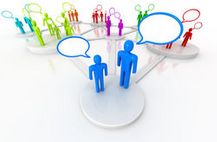 2
Проведение мониторингов общественного мнения об эффективности реализации мероприятий по развитию государственно-общественного управления образованием на региональном уровне
3
Основные подходы к проведению мониторингов общественного мнения
4
Участники мониторингов
5
Результаты мониторингов общественного мнения
6
Развитие системы государственно-общественного управления образованием на региональном уровне
Направления анализа
7
Развитие системы государственно-общественного управления образованием на региональном уровне
Оценка педагогами представительства в органах ГОУО учредителя
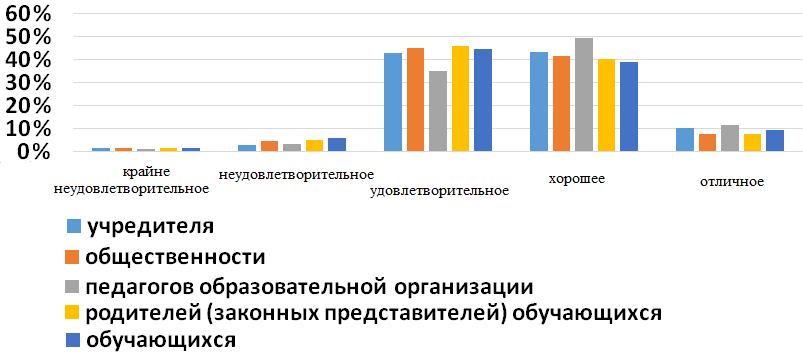 Оценка специалистами органов государственной власти и местного самоуправления представительства в органах ГОУО всех участников образовательного процесса
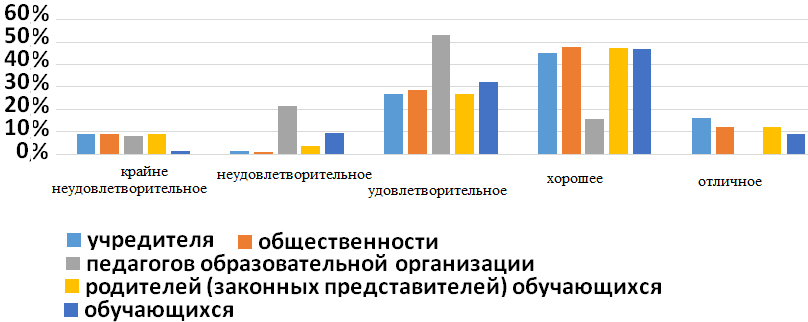 8
Развитие системы государственно-общественного управления образованием на региональном уровне
Оценка родителями обучающихся степени включенности органов ГОУО в процесс разработки стратегии развития образовательных организаций
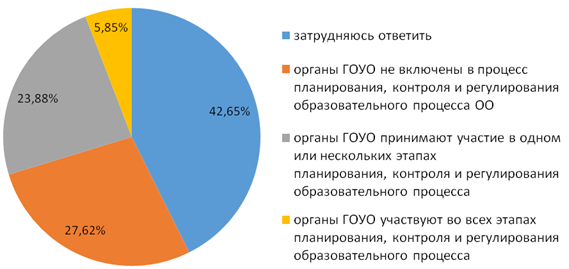 Результаты анализа ответов обучающихся на вопрос «Проводят ли с учениками вашей школы какие-либо занятия по вопросам государственно-общественного управления школой, участия обучающихся в этом управлении?»
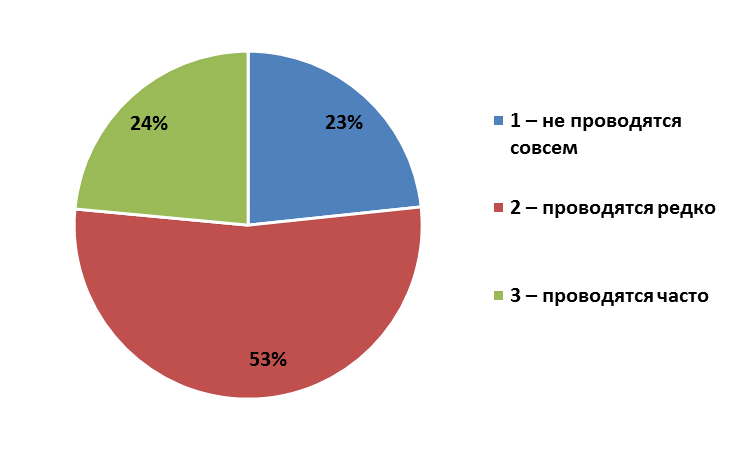 Результаты анализа общественной оценки введения новых форм участия общественности в управлении образовательными организациями
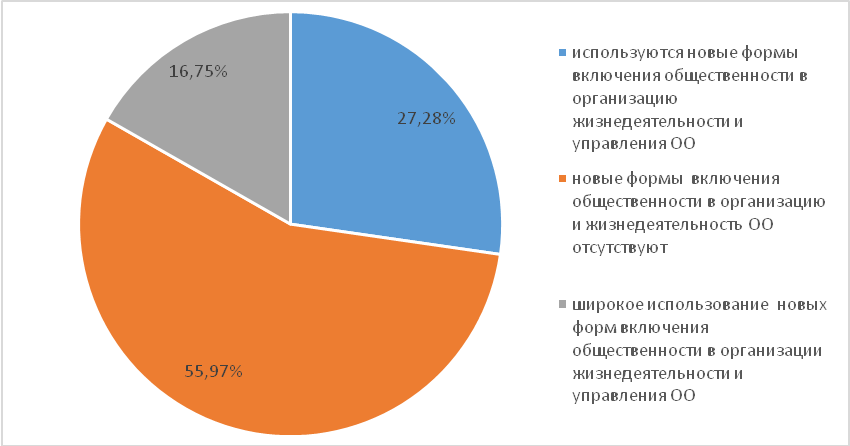 9
Развитие системы государственно-общественного управления образованием на региональном уровне
Результаты анализа мнения родителей обучающихся по вопросу наличия в образовательных учреждениях инструментов (нормативных, информационных) общественного контроля за соблюдением действующего законодательства: прав ученика, родителей
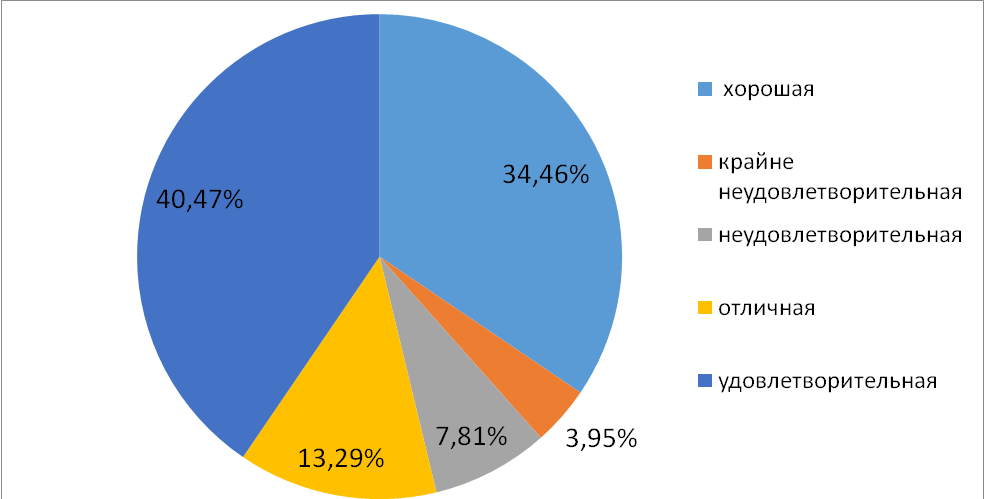 Результаты анализа мнения обучающихся по вопросу наличия региональных мероприятий по повышению компетентности субъектов образовательного процесса и общественности в области ГОУО
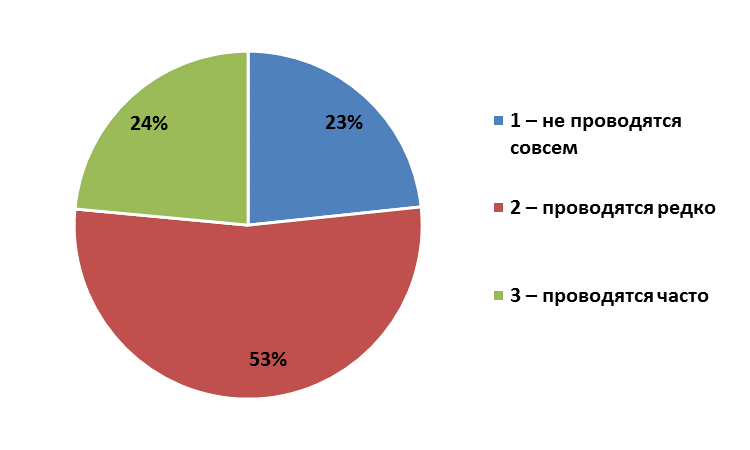 10
Развитие системы государственно-общественного управления образованием на региональном уровне
Результаты анализа мнения родителей обучающихся по вопросу осведомленности общественности о возможности общественного участия в управлении образованием на школьном уровне
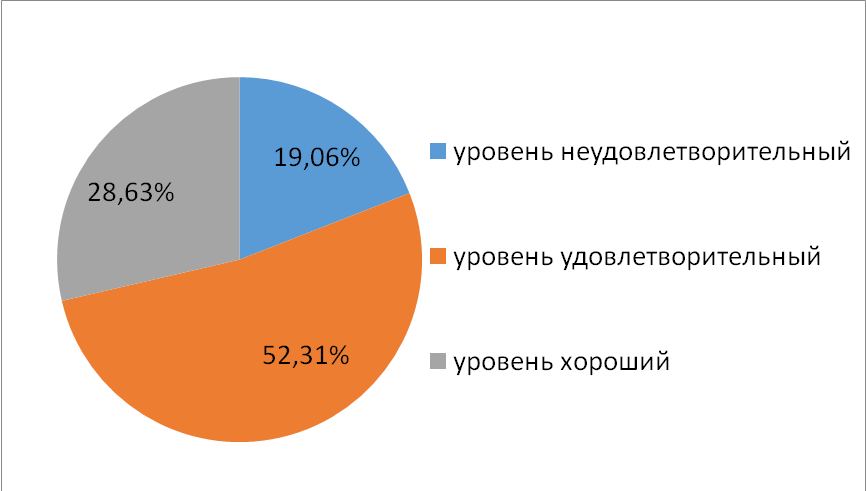 Результаты анализа мнения педагогов по вопросу осведомленности общественности о возможности общественного участия в управлении образованием на школьном уровне
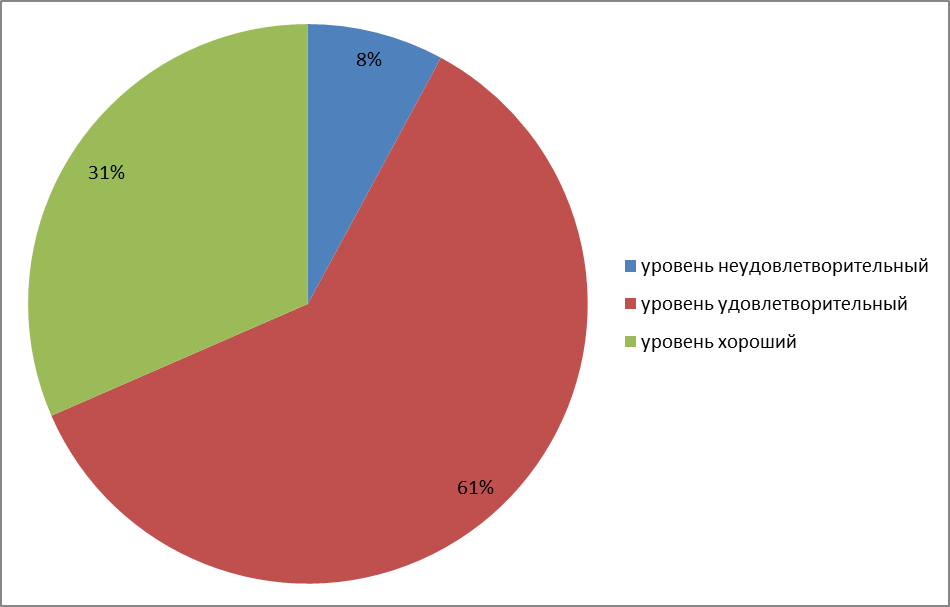 11
Мониторинг общественного мнения по обеспечению информационной открытости
12
Мониторинг общественного мнения по обеспечению информационной открытости
Разделение общественностью сущности и особенностей текущих преобразований и ключевых ориентиров развития системы образования
Информирование участников образовательного процесса о состоянии, проблемах и перспективах развития системы образования
Большая часть опрошенных в основном разделяют сущность и особенности текущих преобразование системы образования
Основные мероприятия для информирования:
Встречи директоров школ с родителями
Публичные семинары с участием родителей, членов их семей и широкой общественности
Развитие системы публичной отчетности в системе образования
Основная форма публичной отчетности - размещение информации на официальных интернет-ресурсах
Периодичность обращения общественности к системе публичной отчетности
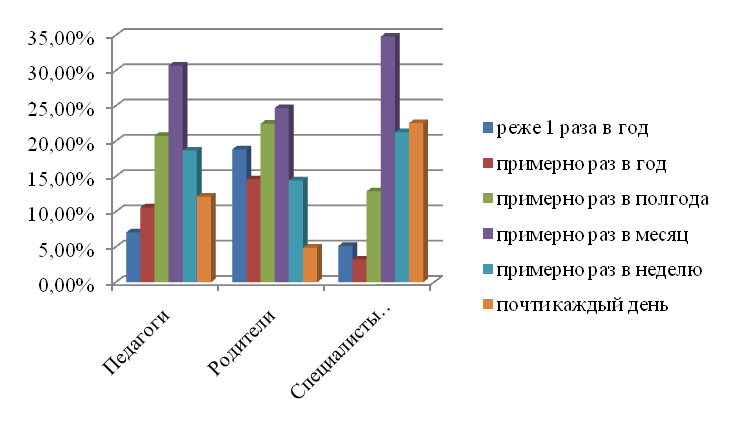 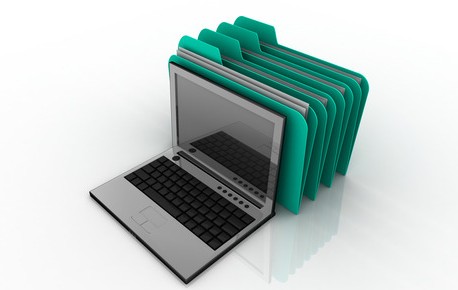 Наименее употребляемыми формы публичной отчетности – 
периодические печатные и электронные издания региона
13
Мониторинг общественного мнения по обеспечению информационной открытости
Актуальность и востребованность среди населения постоянно действующих сайтов образовательных организаций
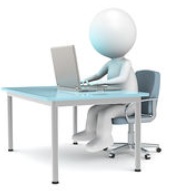 Наиболее регулярно пользуются официальными сайтами ОО – педагоги и специалисты органов государственной власти и местного самоуправления
Открытость и гласность деятельности субъектов государственно-общественного управления системой образования
Педагоги и специалисты органов государственной власти и местного самоуправления считают деятельность органов ГОУО достаточно открытой.
Родители обучающихся считают работу органов ГОУО закрытой.
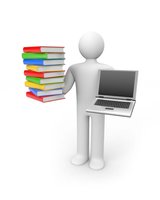 Сформированность информационного пространства ГОУО региона
Большинство педагогов и специалистов органов государственной власти и местного самоуправления информированы о наличии сайта, посвященного ГОУО.
Около половины родителей обучающихся не знают о наличии сайта, посвященного ГОУО
14
Оценка качества образования
15
Оценка качества образования
Уровень доступности качественного образования
В разрезе регионов по общему итогу (мнение специалистов) альтернативные формы образования
Специалисты отмечают самый высокий уровень доступности образования при зачислении в образовательную организацию в 61% регионах, родители – в 38%, педагоги – также отмечают 38% от числа регионов, в которых проводился мониторинг.
Кадровое обеспечение
Явными лидерами (по округам) являются Крымский и Приволжский федеральный округ, в которых 71,43% и 46,80% учеников оценивают в целом качество работы своих учителей высоким. По мнению учеников качество работы учителей:
Высокий уровень обучения 41,29% 
Средний - 18,17%
Низкий - 2,82% 
Удовлетворенность обучающихся качеством работы педагогов и ее динамики - у 2,82% обучающихся.
Материально-техническое и информационное обеспечение
Удовлетворенность родителей обеспеченностью образовательного процесса в ОО, где обучаются их дети, современным оборудованием и учебной литературой
Мнение учеников о качестве работы педагогов (по регионам)
16
Оценка качества образования
Содержание образовательной деятельности и организация образовательного процесса
Личностное развитие обучающегося
Результаты оценки педагогами динамики умения обучающихся осознавать и развивать индивидуальные способности
«Удовлетворенность профильным обучением на средней и старшей ступени общего образования» (наибольший показатель):
 Воронежская область,
Новгородская область
Пермский край
Республика Адыгея
Республика Марий Эл
Хабаровский край
Ханты-Мансийский автономный округ-Югра
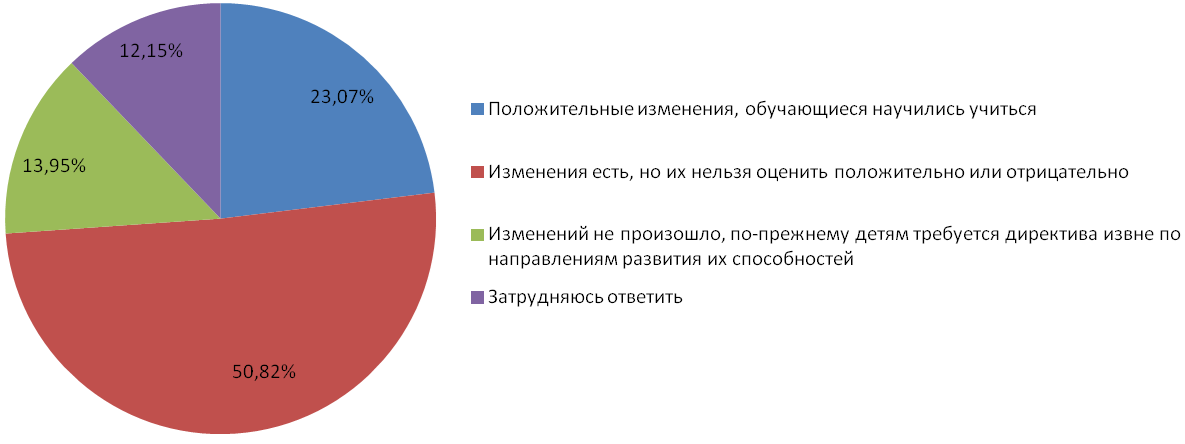 Результаты образовательного процесса и их оценка
Финансово-экономическая деятельность
Результаты удовлетворенности общественности процедурой и порядком проведения ЕГЭ и ГИА
Удовлетворенность родителей финансовой деятельностью родительских комитетов в ОО
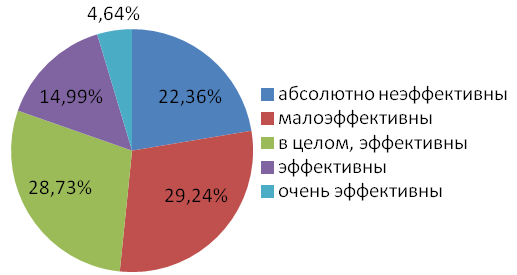 Создание безопасных условий
В большинстве регионов созданы безопасные условия в ОО
17
Принципы государственной политики в области образования
 согласно закона РФ «Об образовании»
18
Факторы, оказывающие неблагоприятное влияние на развитие государственно-общественного управления образовательными организациями
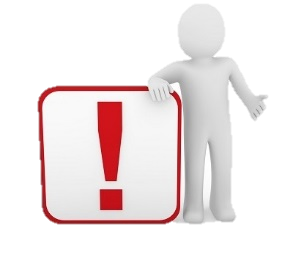 19
Системные эффекты расширения общественного участия в формировании образовательной политики и управления ОО
20
Спасибо за внимание!
21